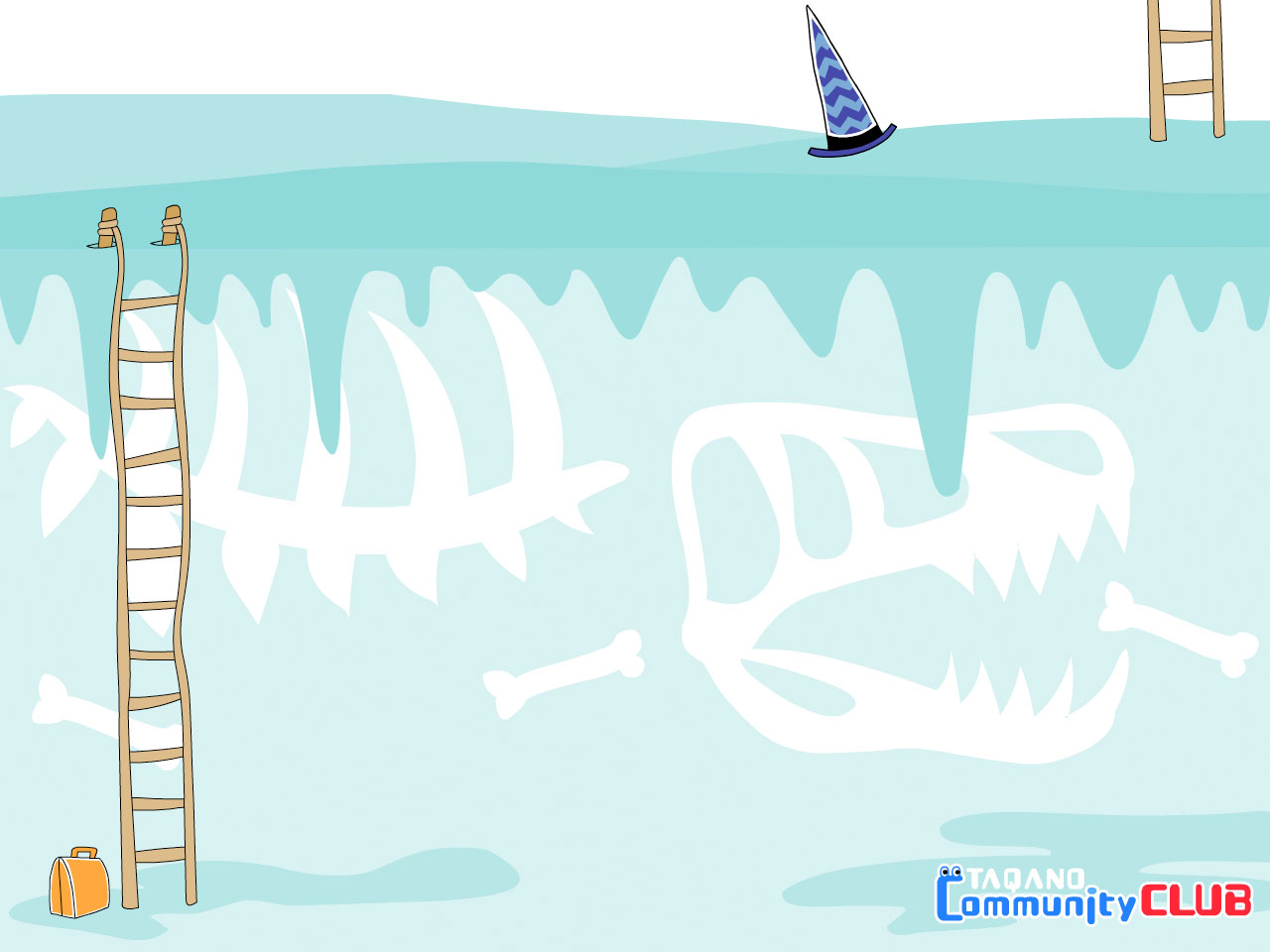 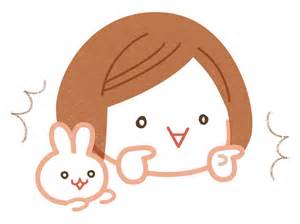 ５分でGET！化石のレプリカを作ろう！
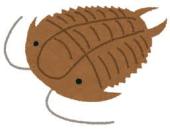 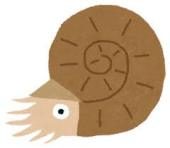 in 今井中学校
化石って知ってる？
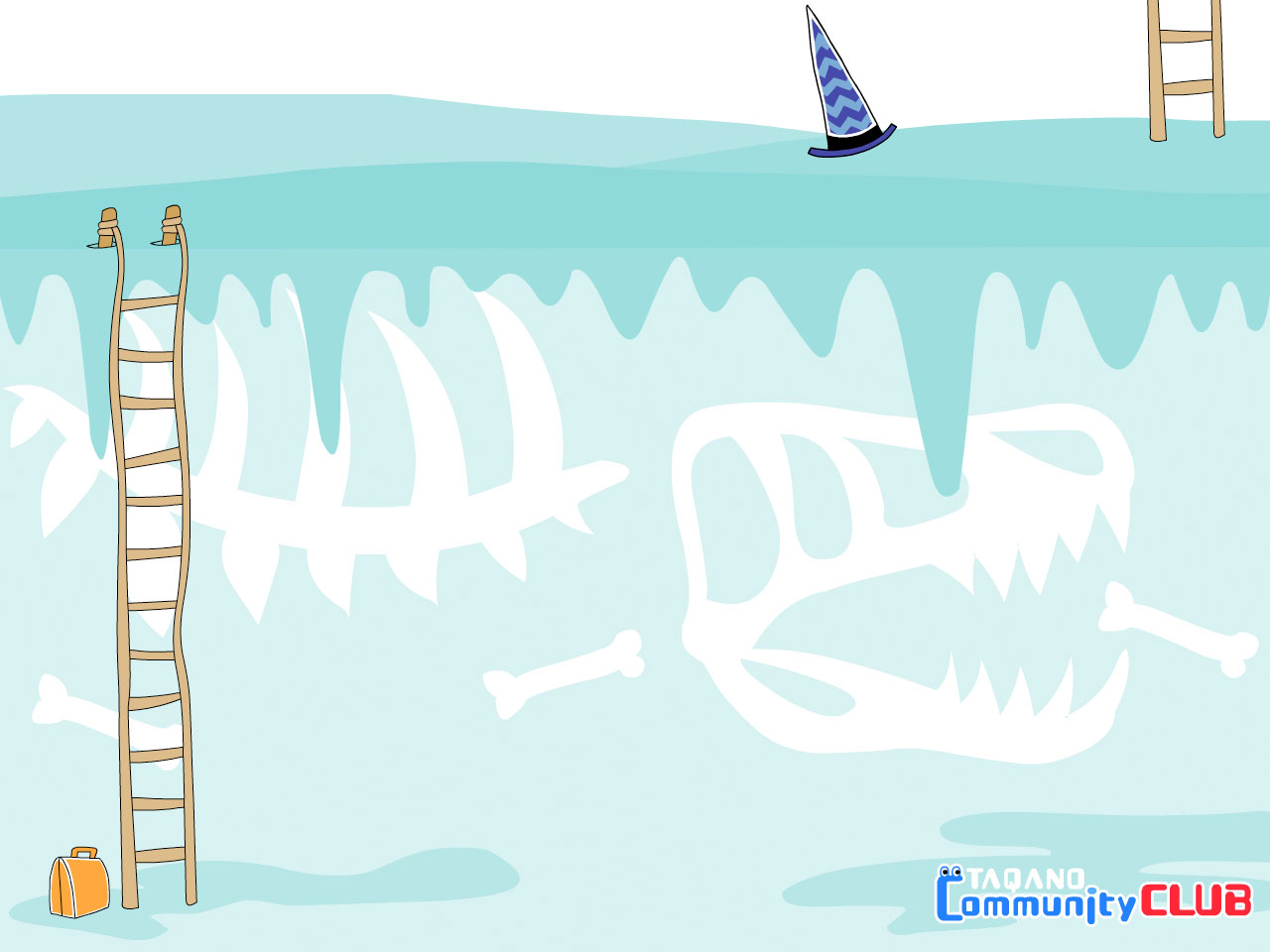 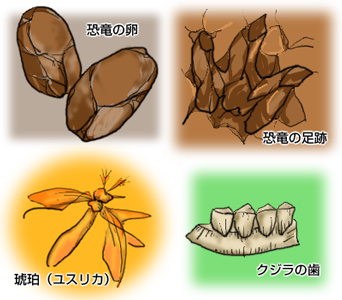 大昔の生物の死体や生きていたあとが、
地層の中で保存され、掘り起こされたものです。
化石のできかた①
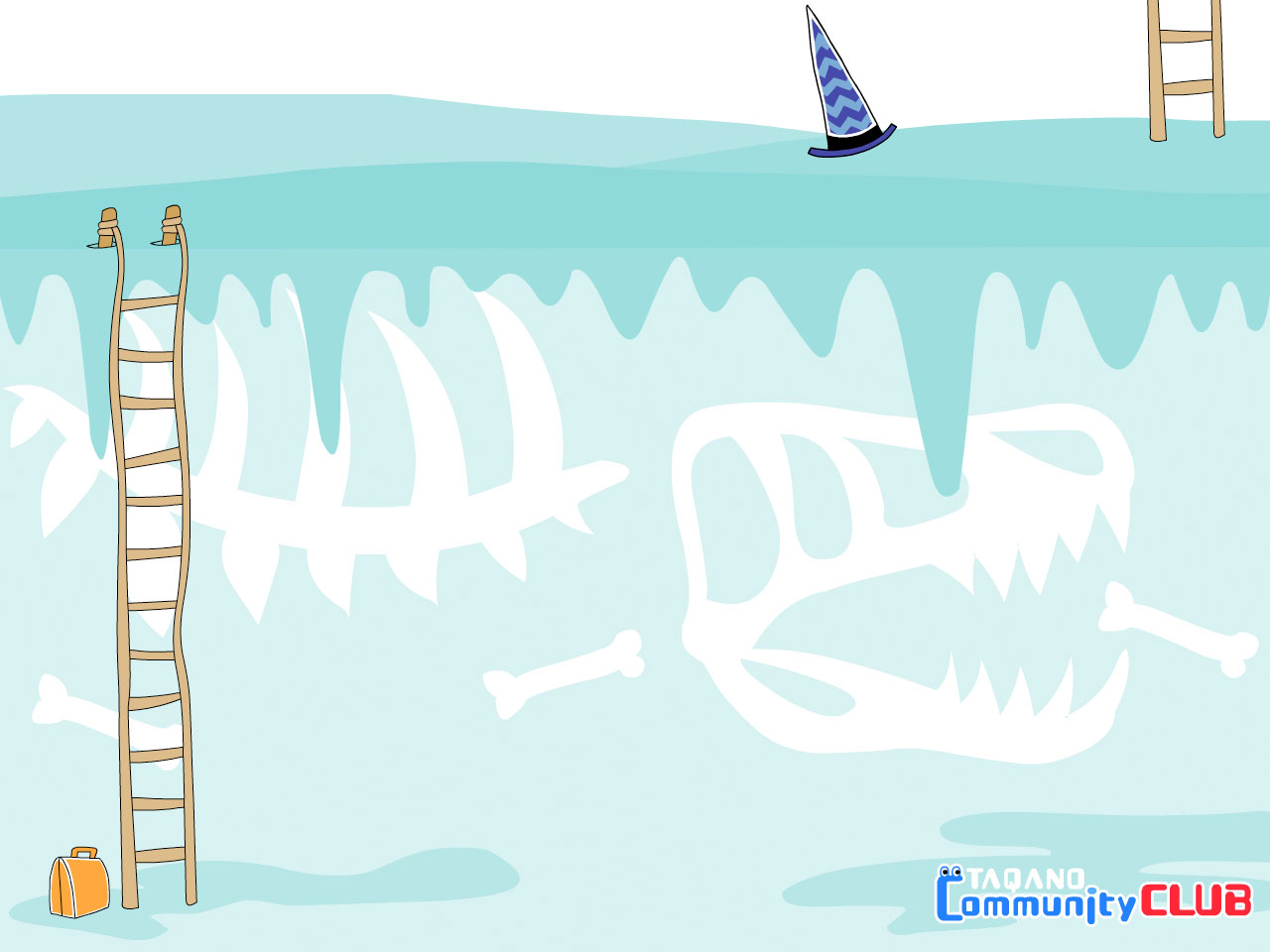 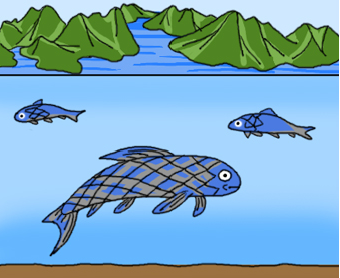 昔むかし、海にお魚さんが泳いでいました。
化石のできかた②
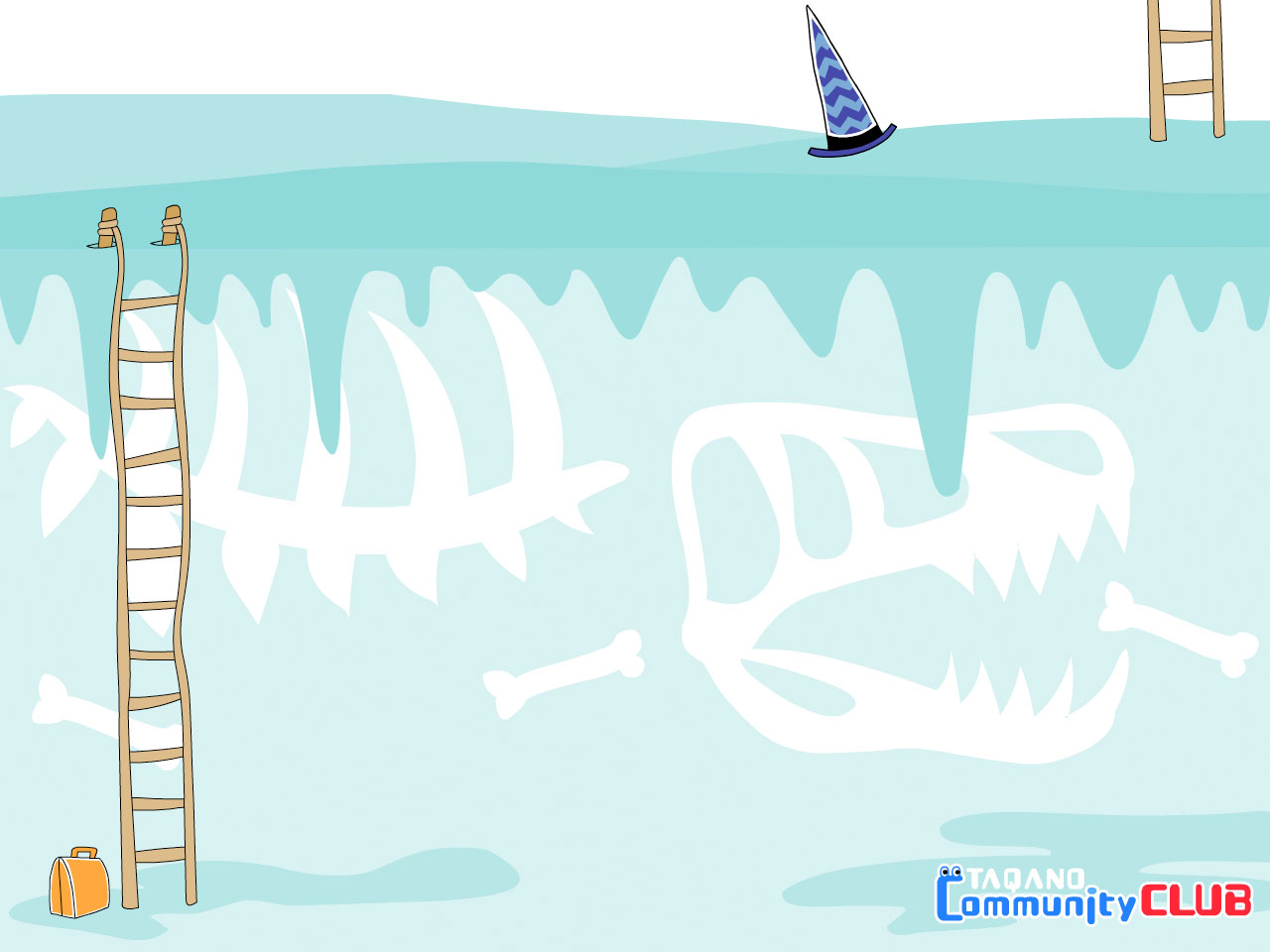 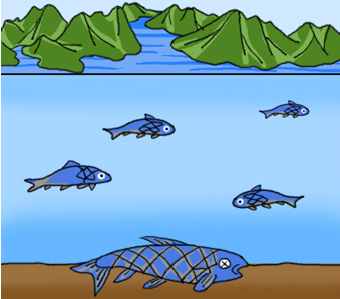 海底に生物の死骸がたまります。
化石のできかた③
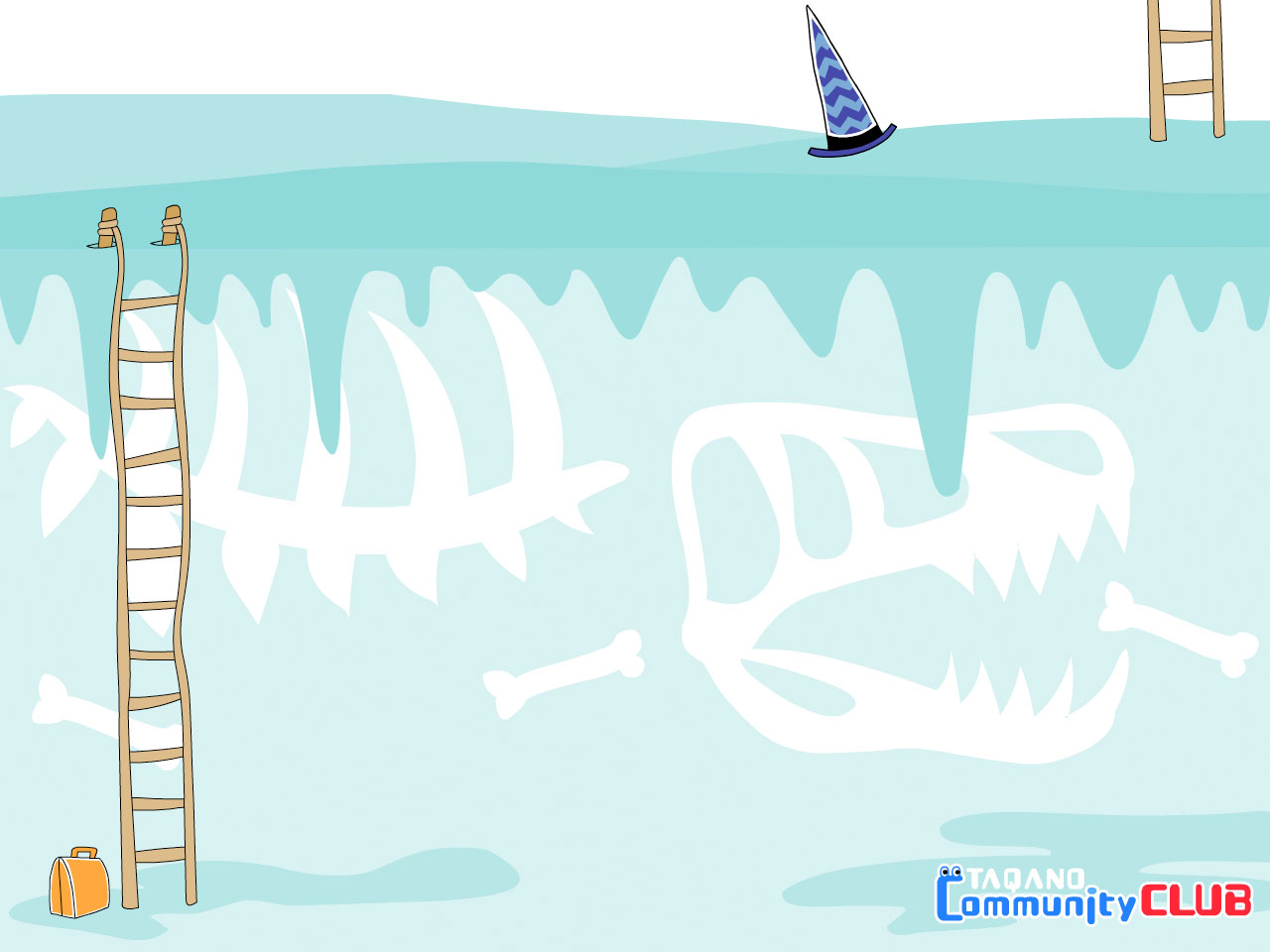 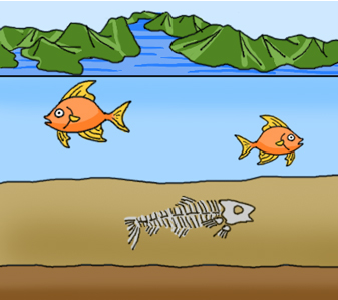 その上に土砂などが積もって、やがて化石になります。
化石のできかた④
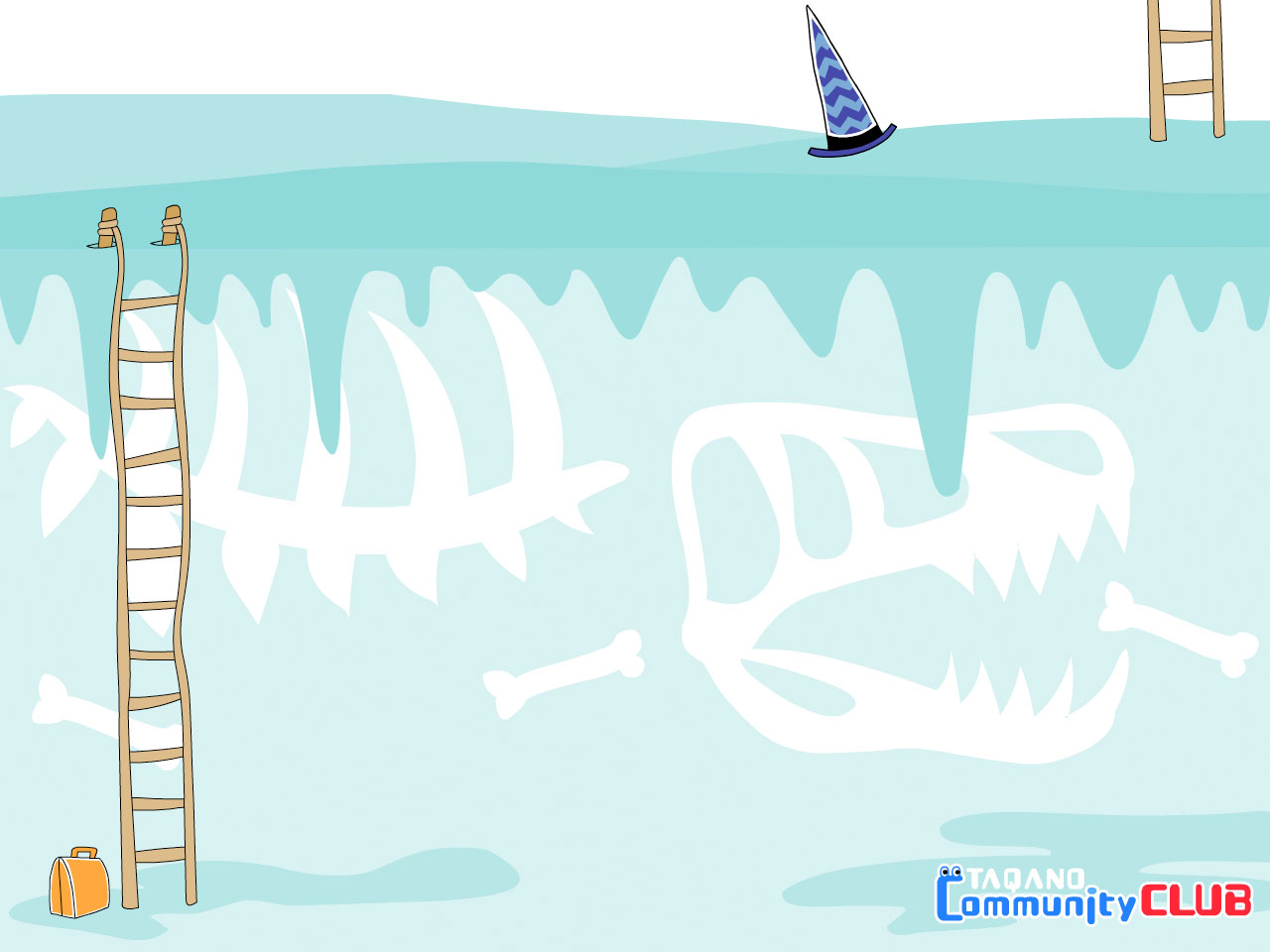 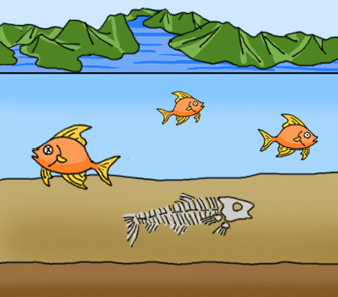 時代が経つごとに、生物の死骸の上に地層が重なります。
化石のできかた⑤
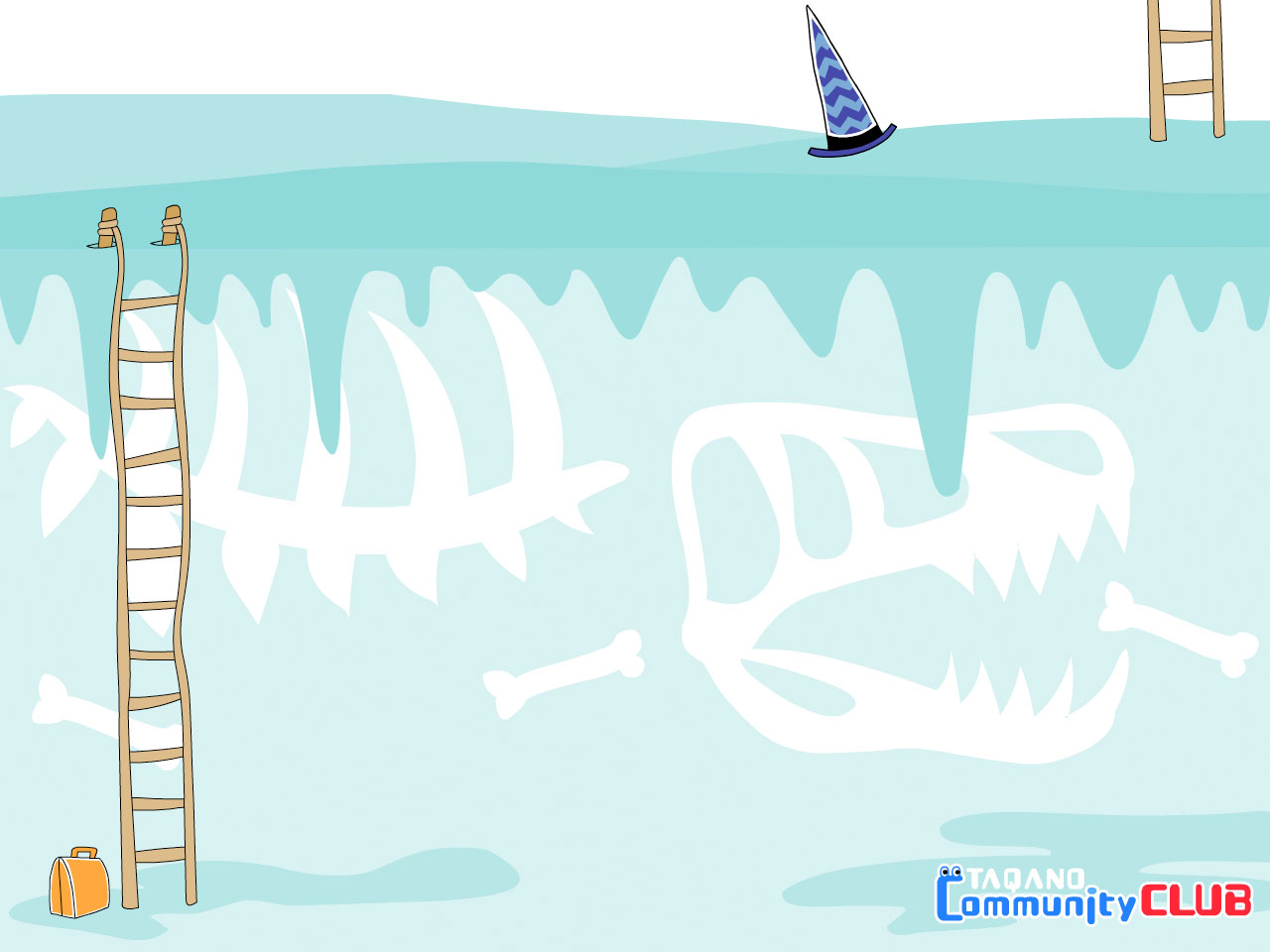 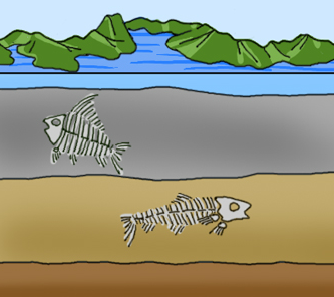 下のものほど古い化石で、上に行くほど新しくなります。
化石のできかた⑥
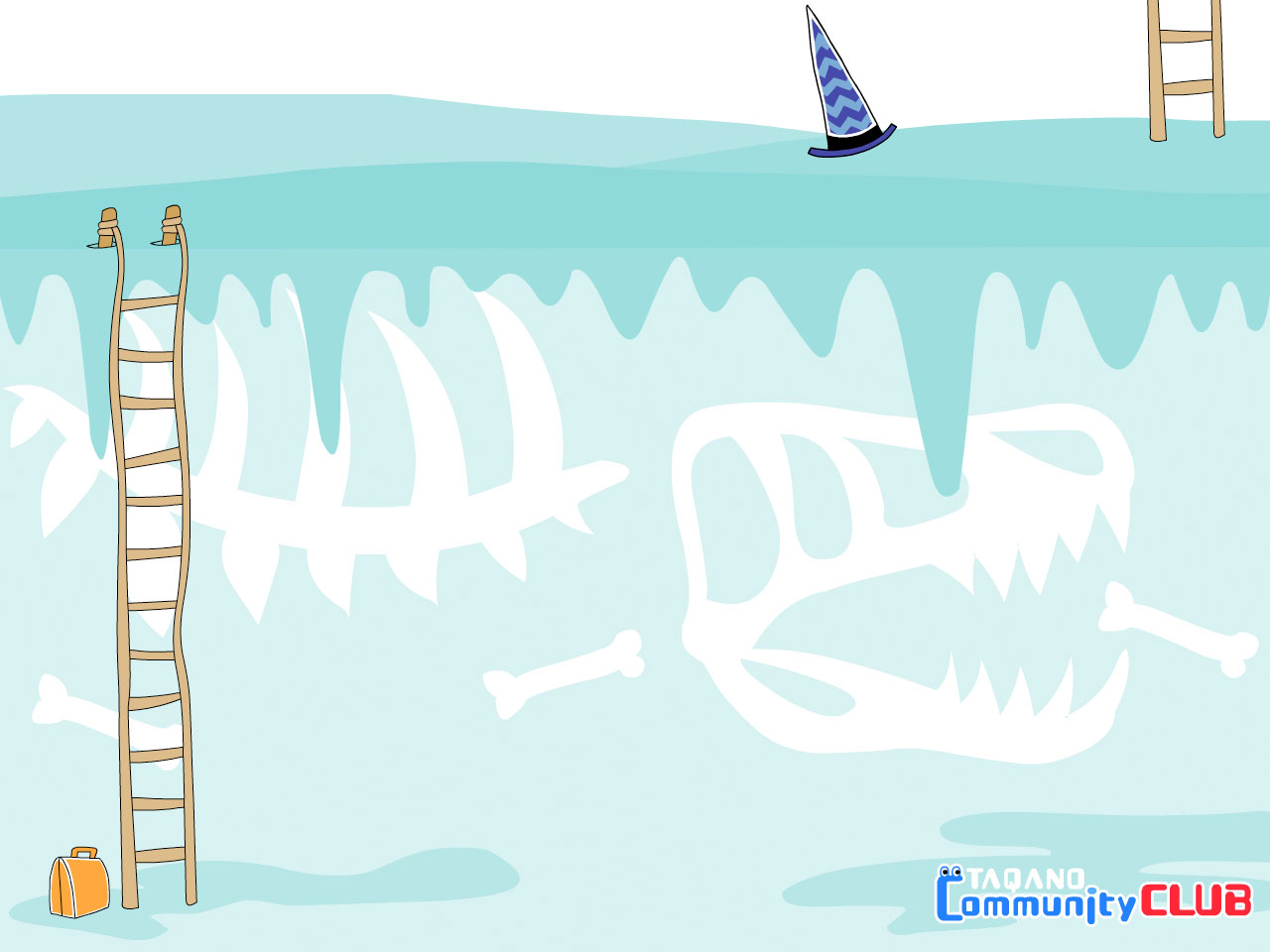 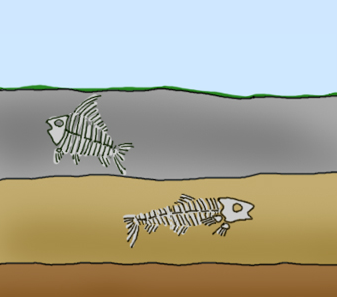 長い年月が経ち、海底だったところなどが陸地になったりします。
化石のできかた⑦
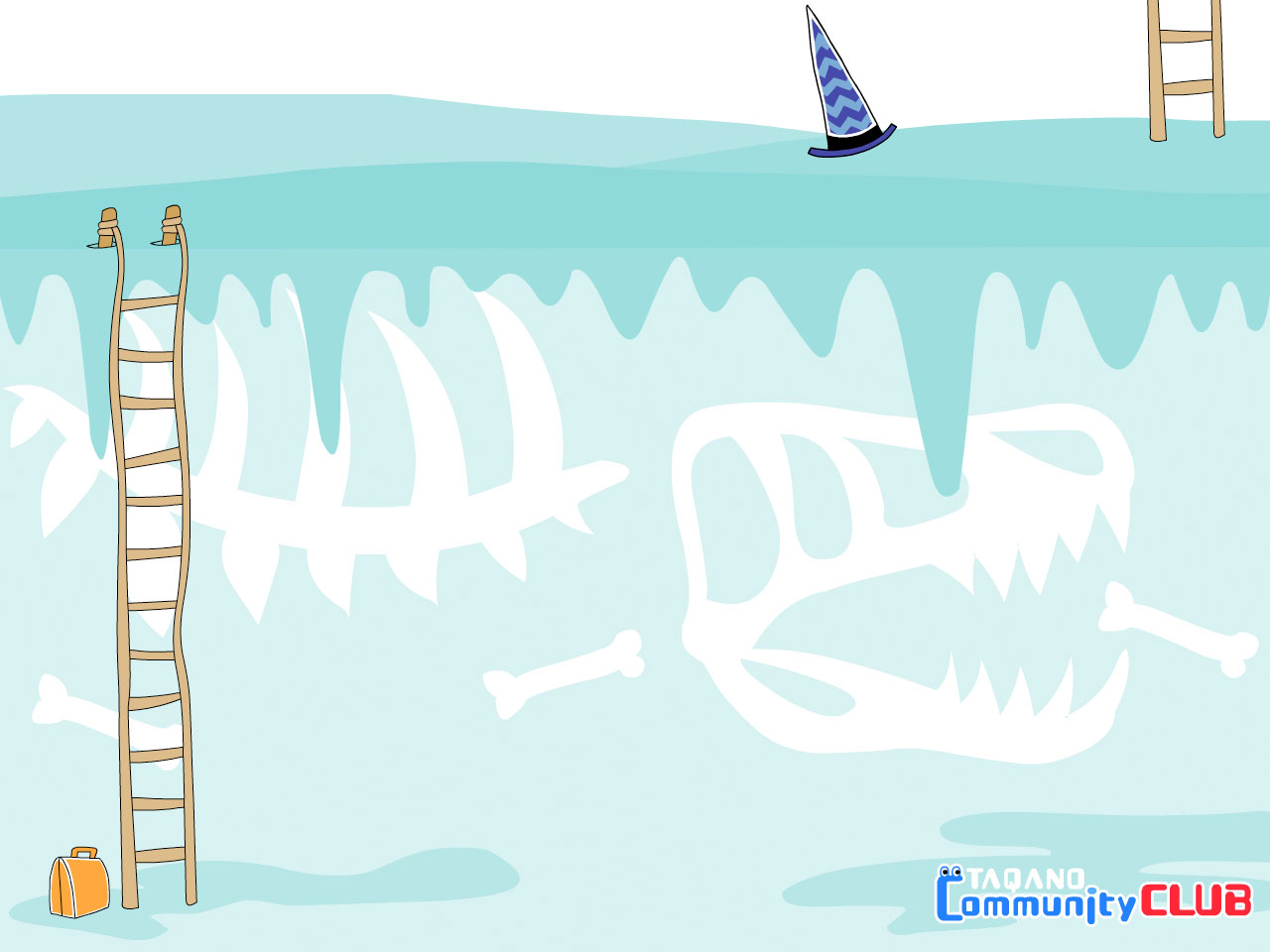 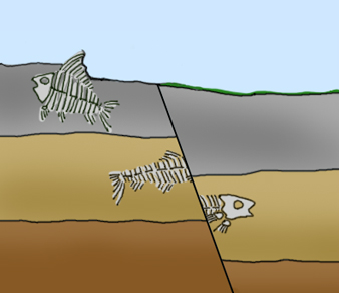 風化によって大地が削られ姿を現すこともある。
大地震などのはたらきで、断層ができバラバラになったりもする 。
知名度Ｎｏ.１　アンモナイト
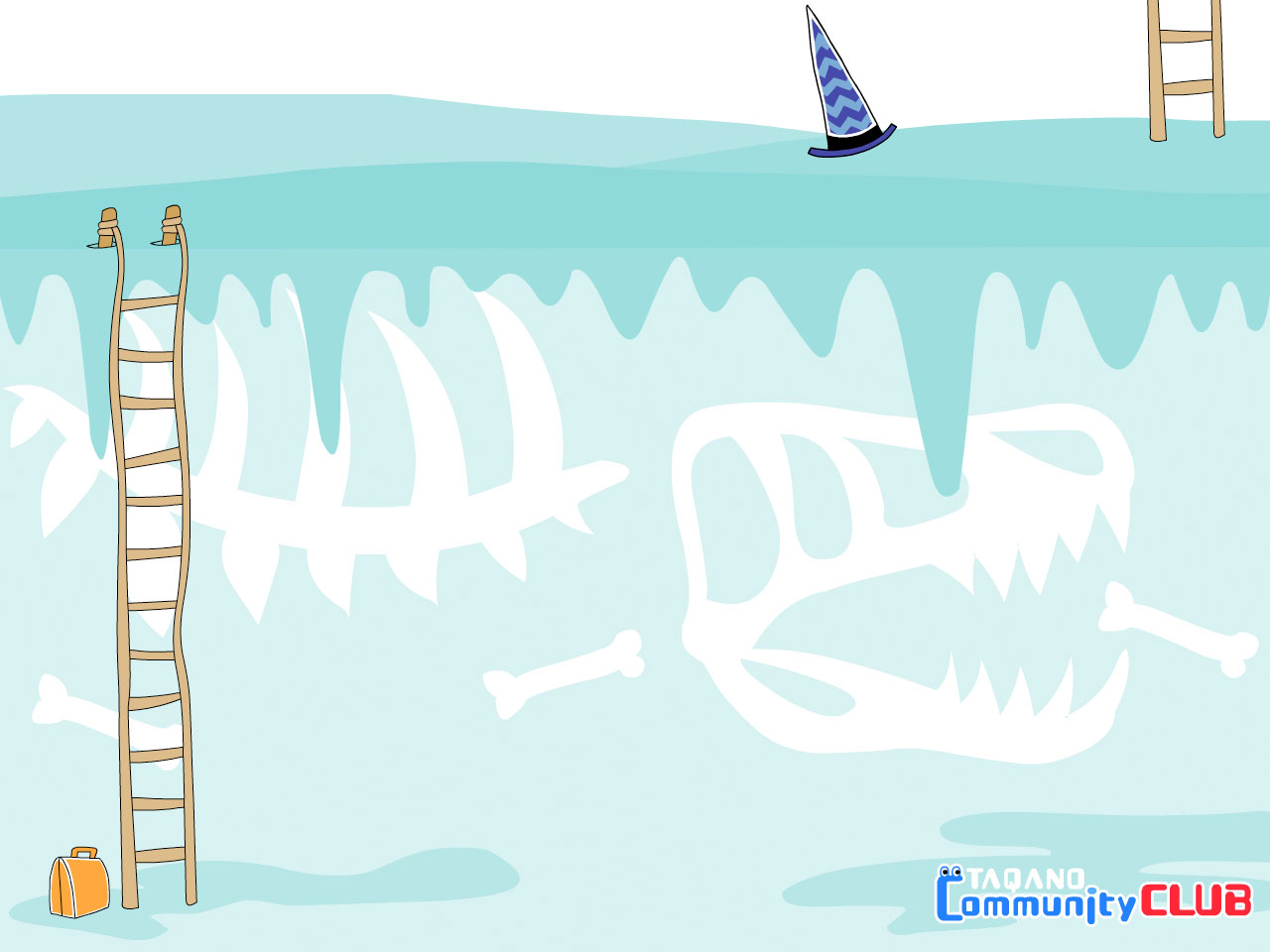 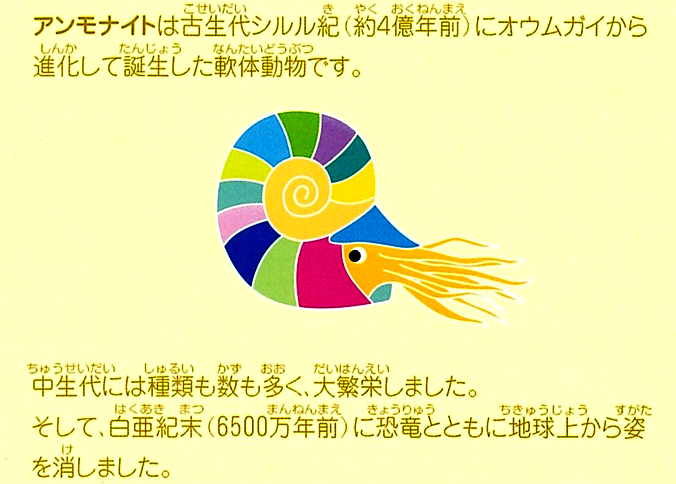 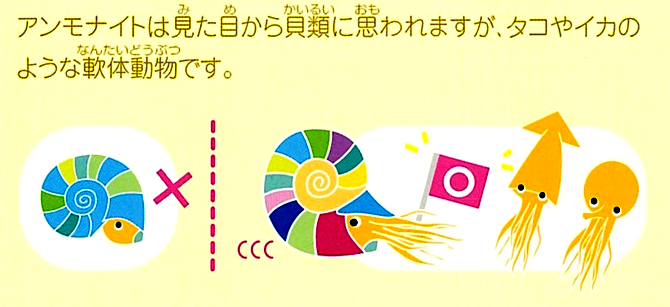 人気Ｎｏ.１　三葉虫
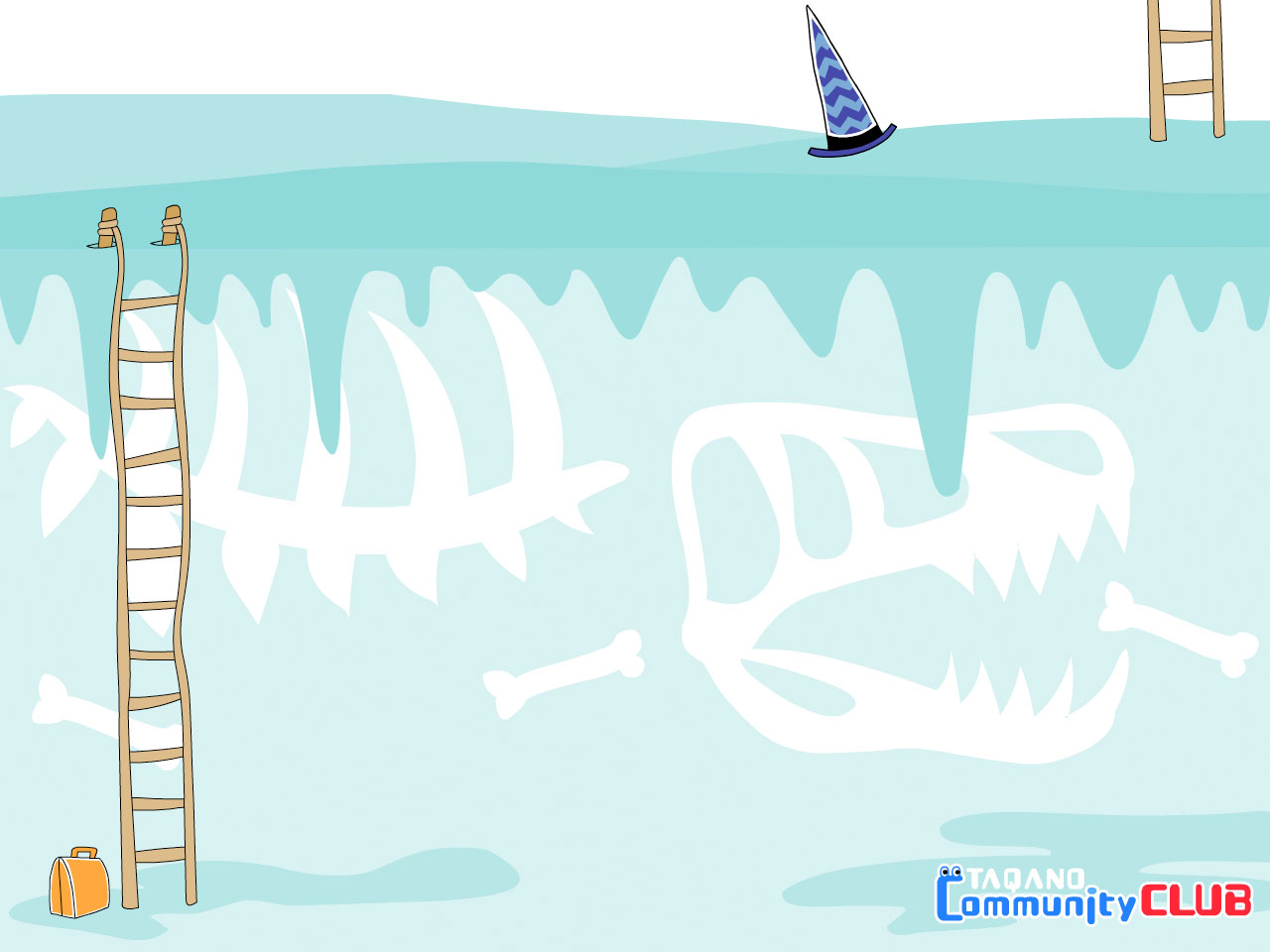 三葉虫って知ってますか？
			この名前の由来は、体の形
			です。胴体部分が、中央の
			軸と左右の部分の3つに分
			かれています。体が三つの
			部分（葉）からなる虫なので、
三葉虫という名前がつけられました。
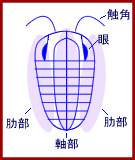 生きている化石って？
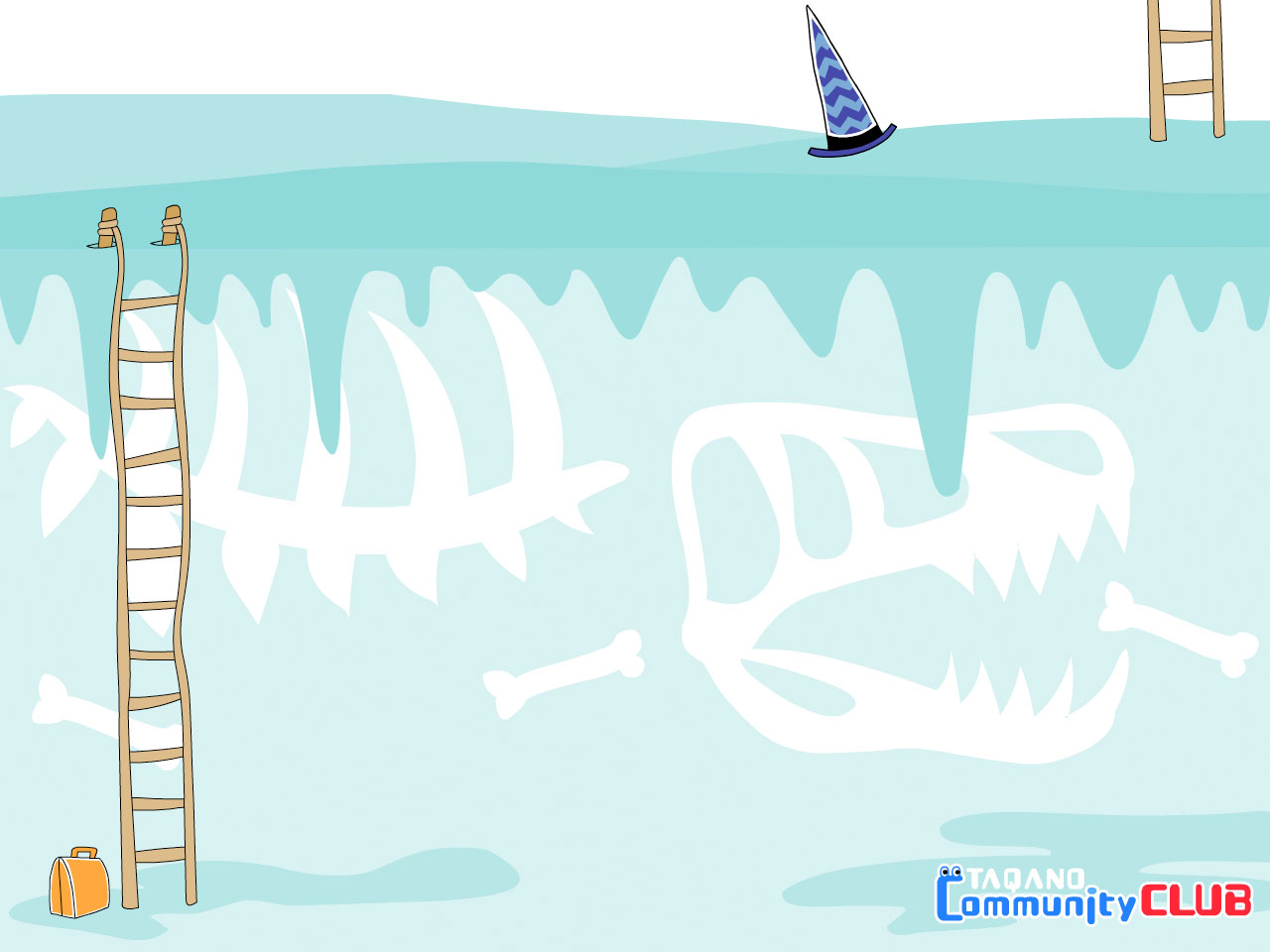 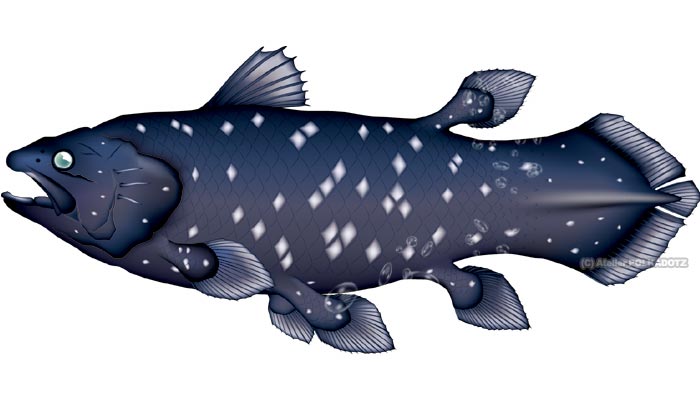 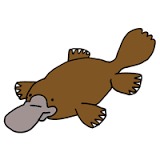 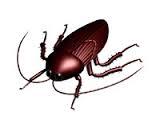 人間が地球上にあらわれるよりも前から、
ほとんど姿を変えることなく現代でも
生息している生物のことをいいます。
生きている化石が進化の証拠
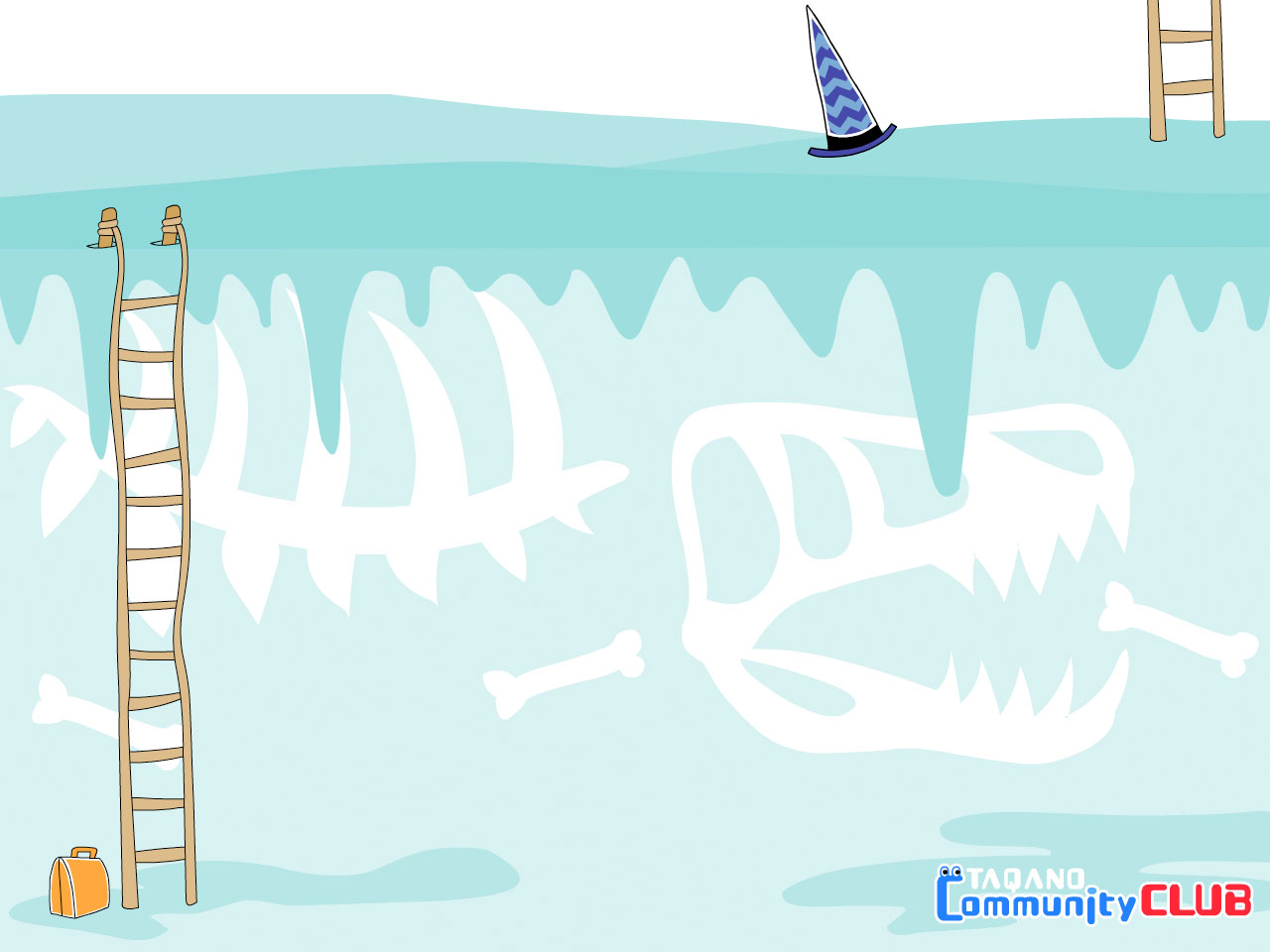 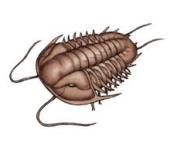 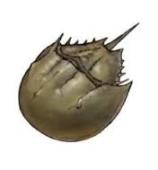 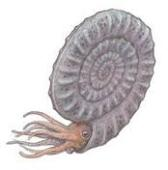 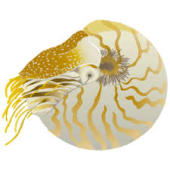 少しだけ形を変えて生き延びているのです。
レプリカって何？
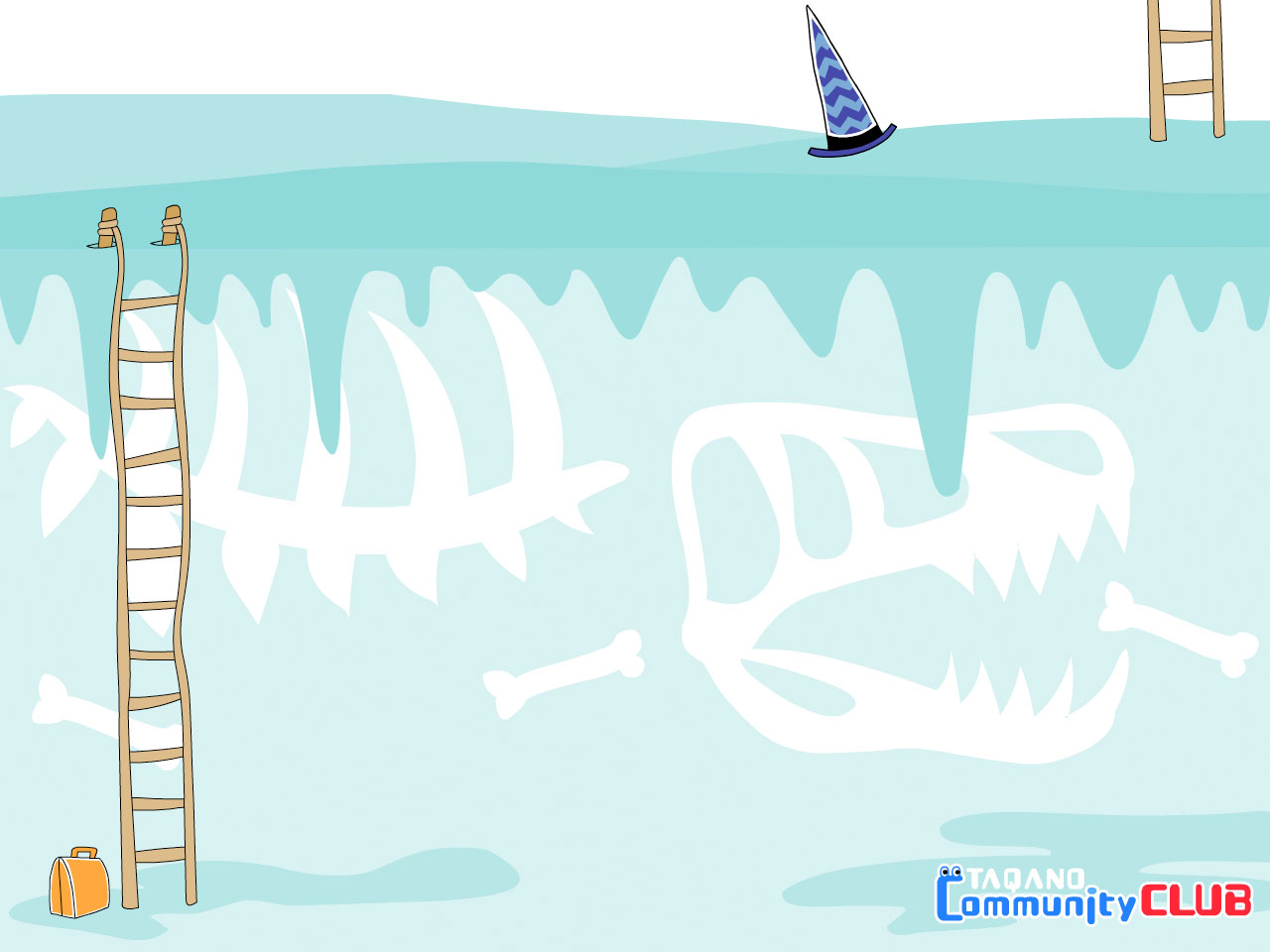 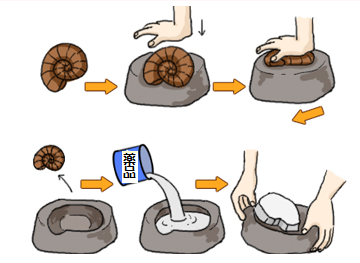 レプリカは本物の情報を伝えるための方法です。
昔、この地球に存在した証拠を残すものです。
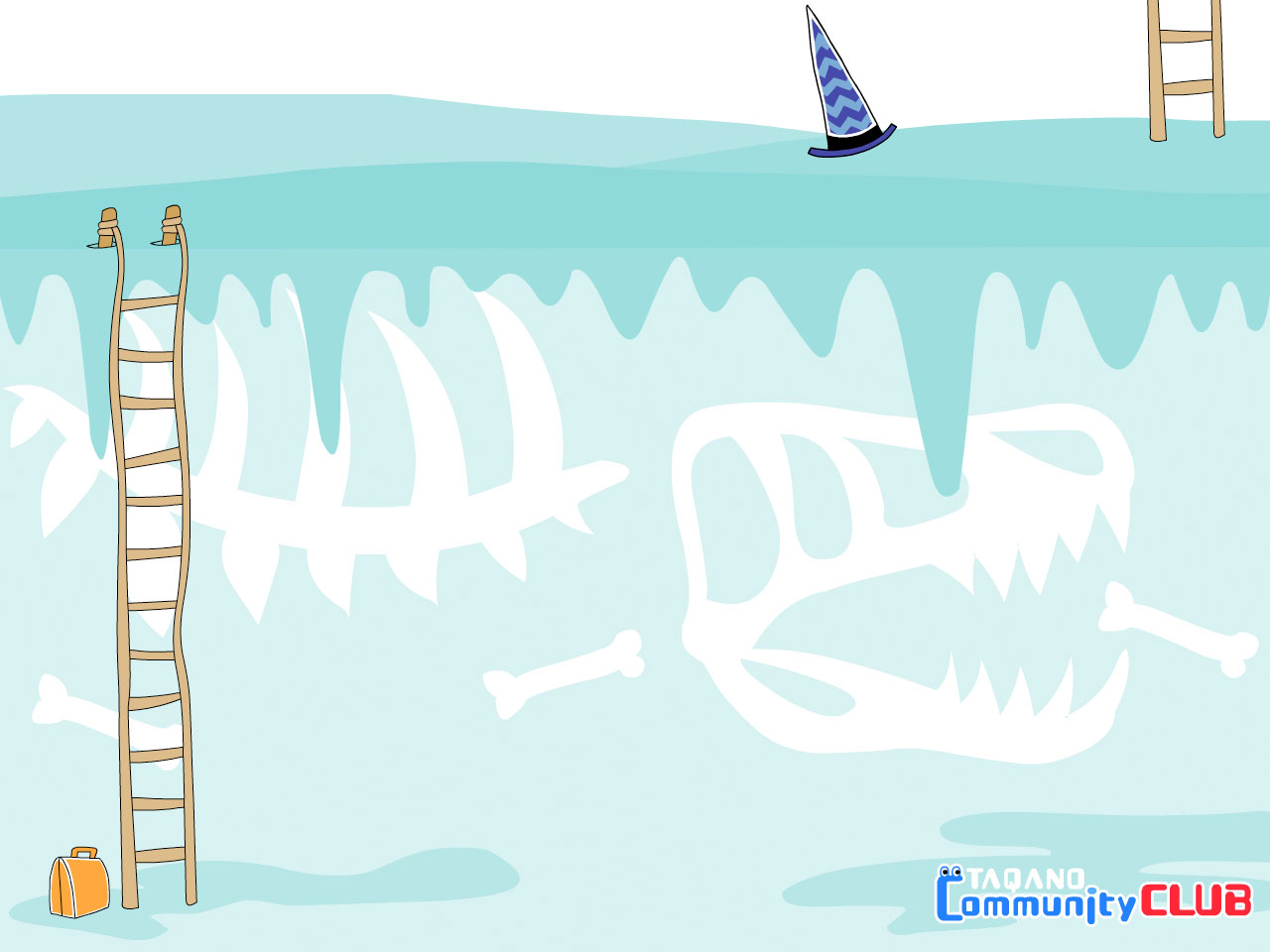 さあ、化石のレプリカを作ってみよう！
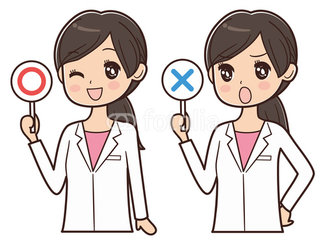 先生のお話をよ～く聞いてね。
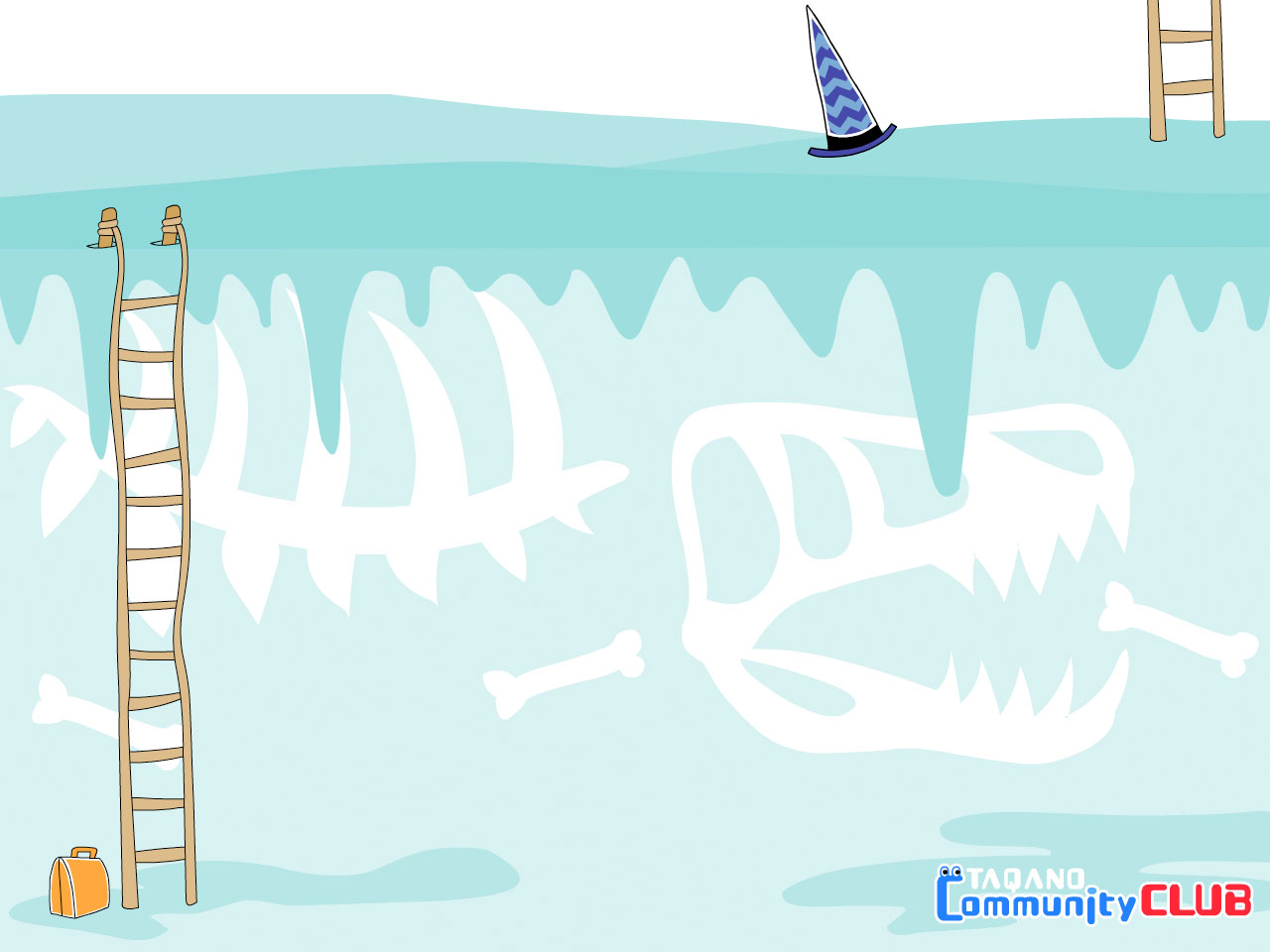 ①　アンモナイトか三葉虫のどちらにする？シリコンの型をかりましょう！
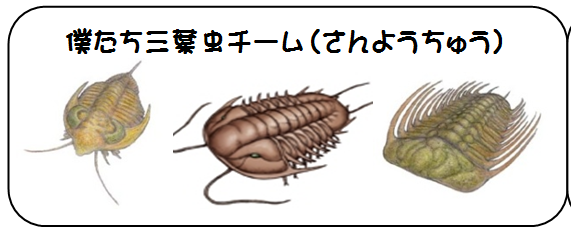 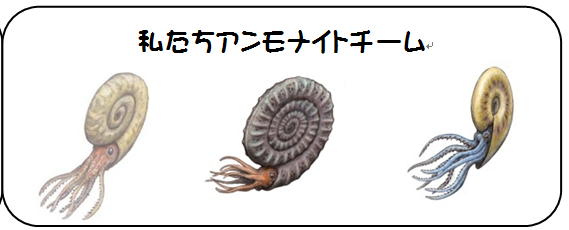 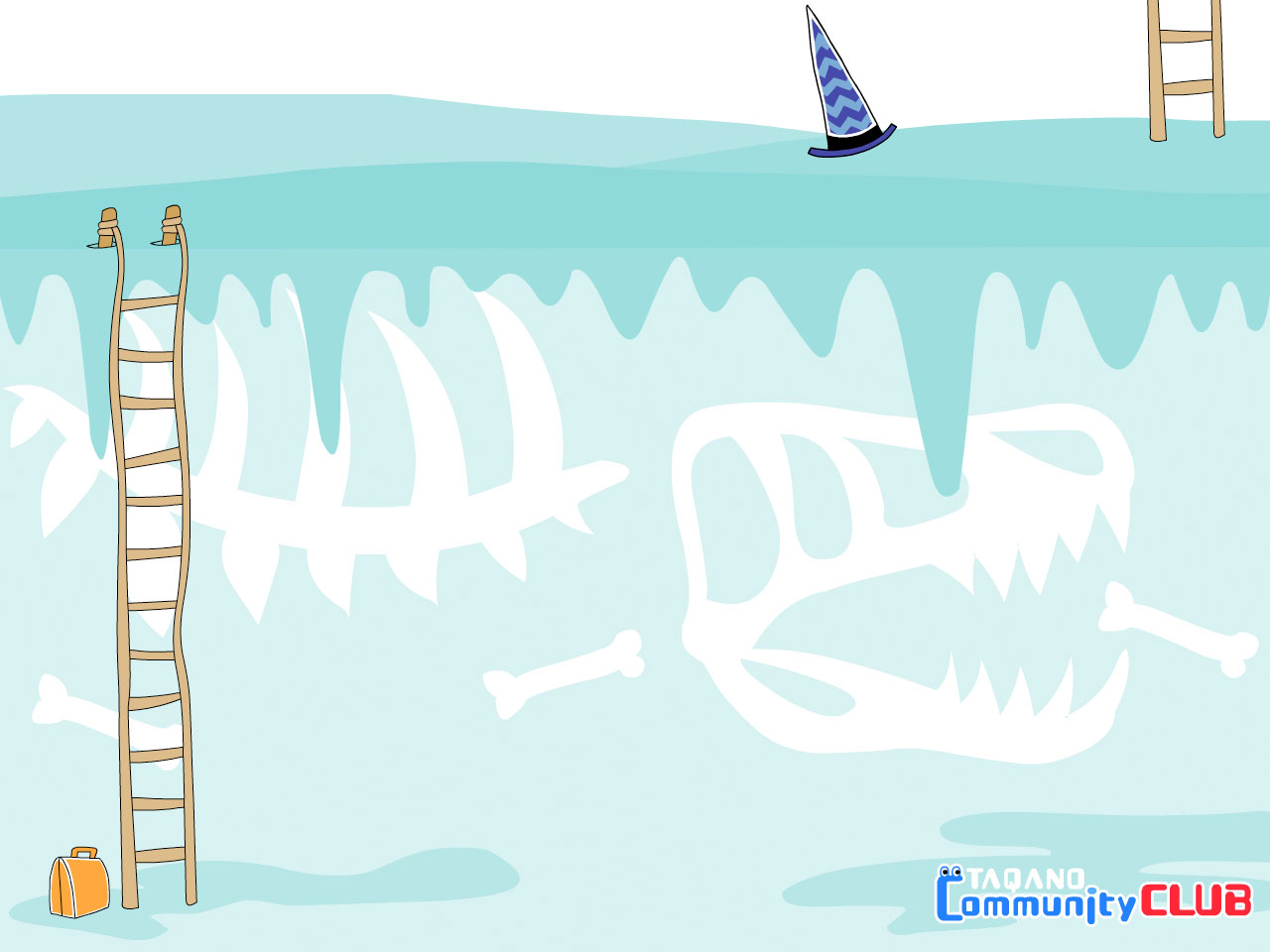 ②　試験管に入った薬品　　　（A液とB液）を受け取ろう！　　　気をつけてね（>_<）
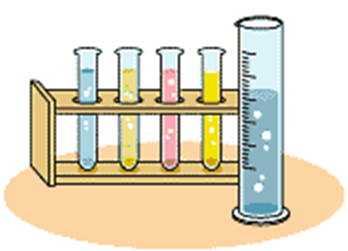 ③　紙コップに薬品（A液とB液）をいれ、
わりばしで１０秒ぐらいかき混ぜよう！
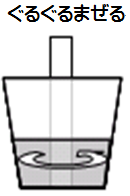 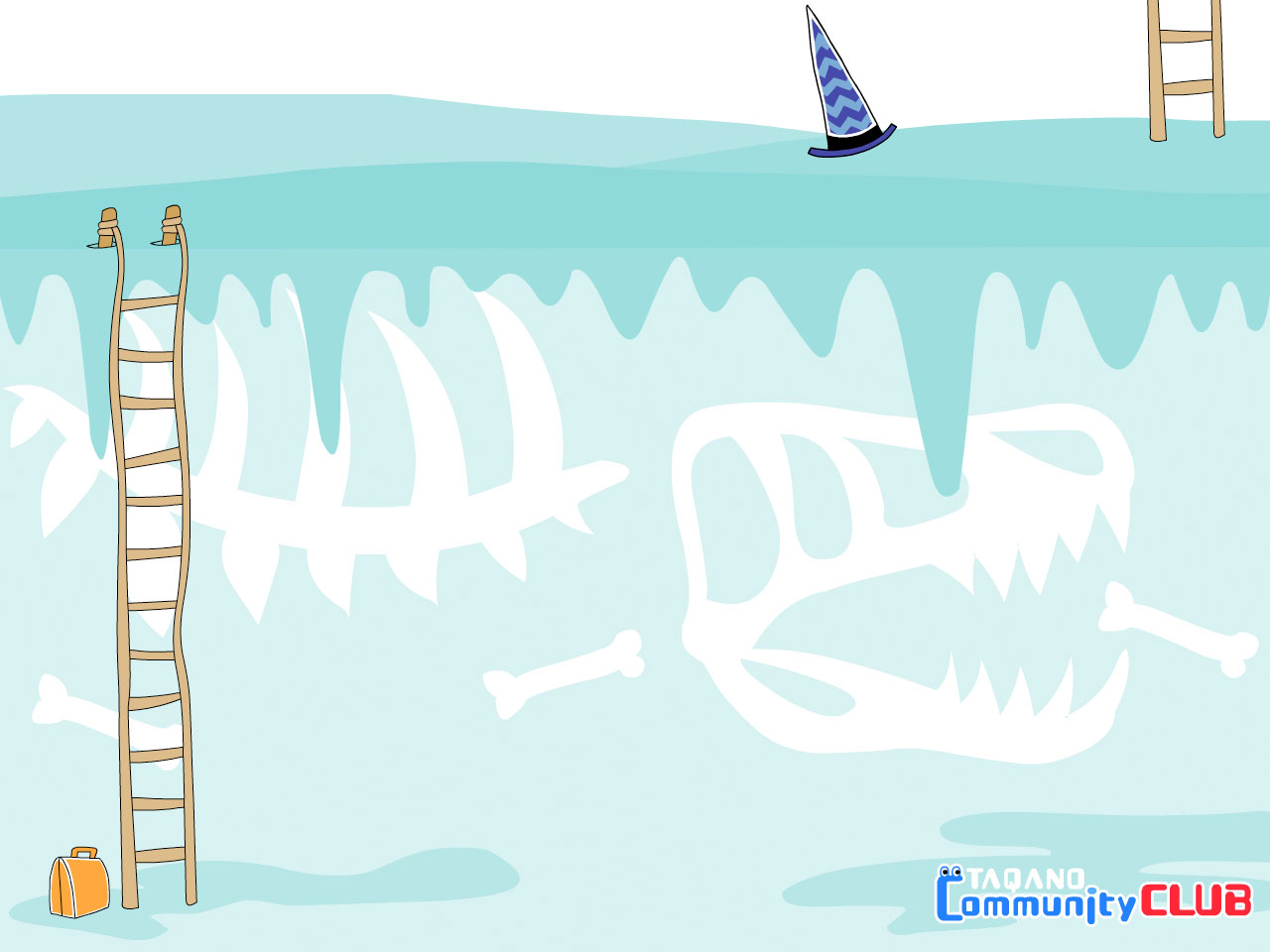 ④　シリコンの型に薬品を　　あふれないようにゆっ　　くり静かに流し込もう！
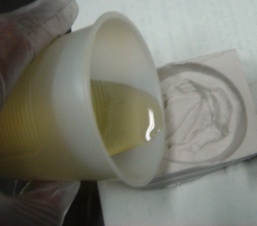 ※注意　
もしも薬品をこぼしてしたり、
手についたりしたらすぐに先生に教えてね！
ちょっとにおいがするので気をつけようね！
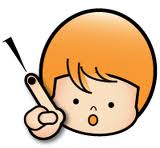 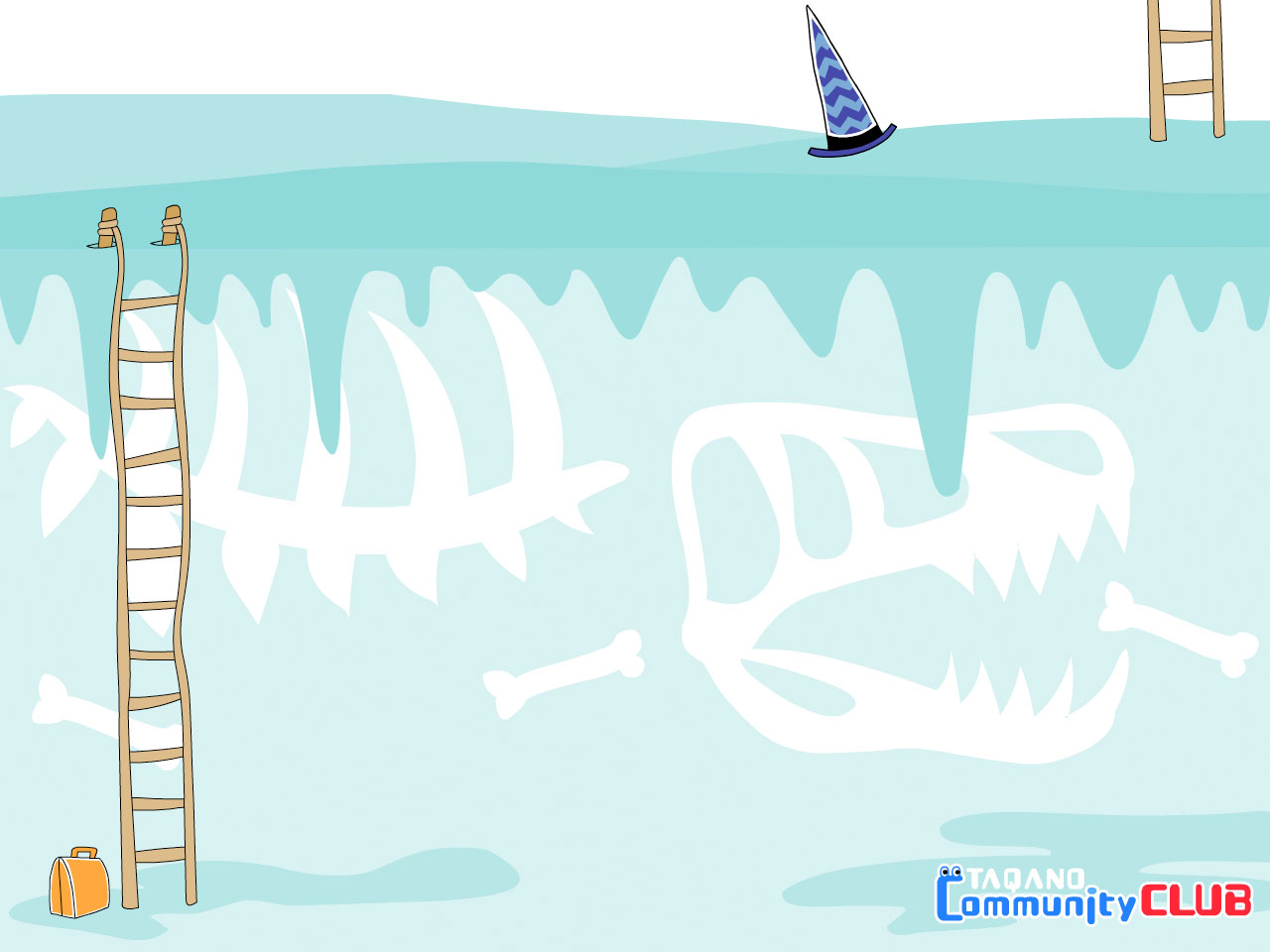 ⑤　この薬品は１００秒ぐらいで化学反応を　　　　　起こして、変色・発熱して固まり始めます。　　　　５分ぐらい静かにして固まっていくようすじーっとよく見て観察しよう！　⑥　きちんと固まったら、型から取り外そう！
⑦　できたレプリカにマジックで色をぬろう！
どんな色だったのかな？
イメチェン
したいな～
美しくきれいにぬってね
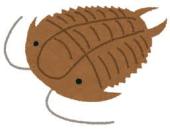 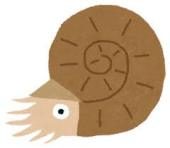 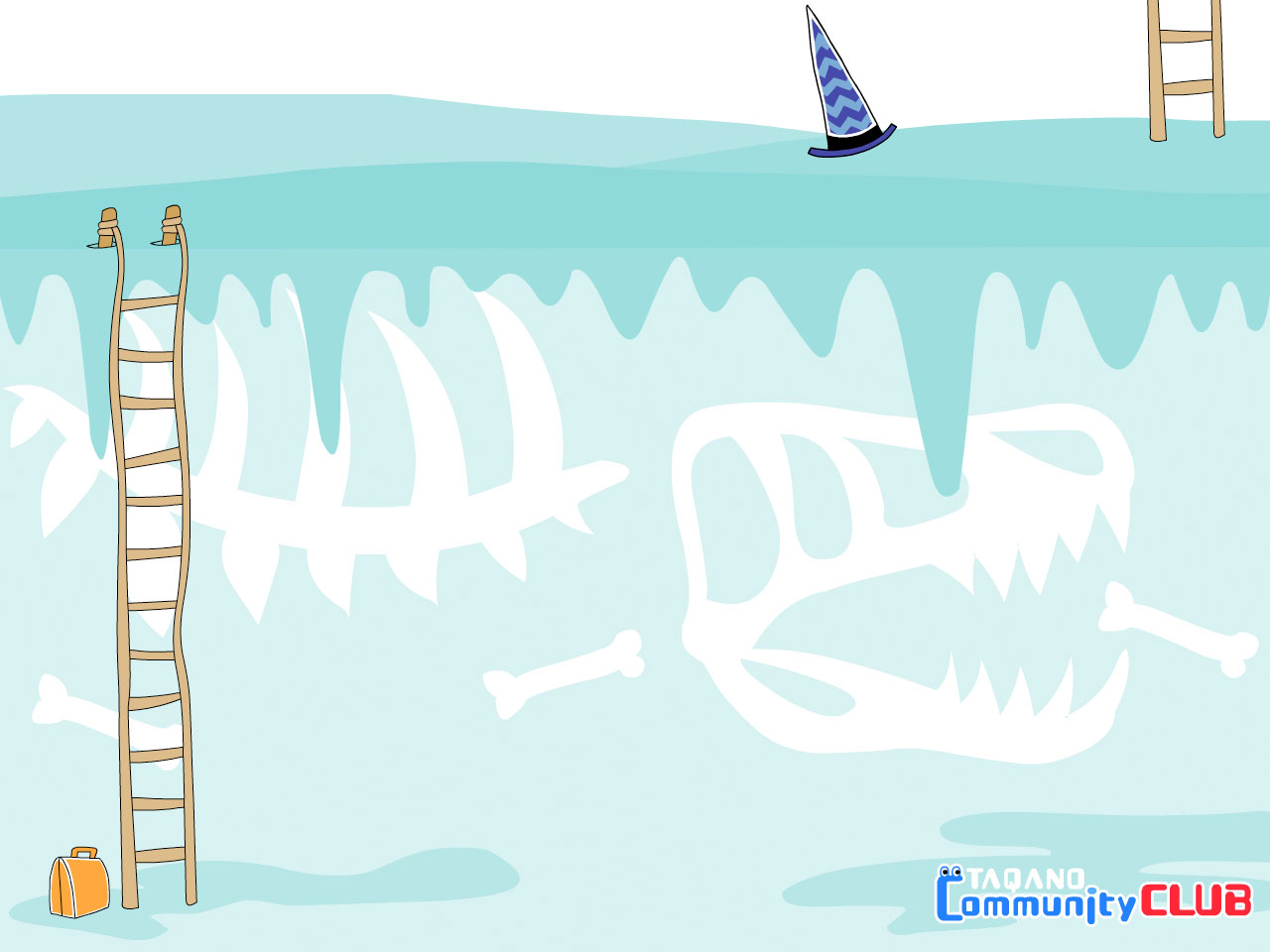 さあ、やってみよう！うまくできるかな～